Introduction to Robotic Process Automation (RPA)
Order-to-Cash Process Case Individual Workshop 2

Adv. Advisory | ACCTG 528
MPAcc Class of 2025
Agenda
Review
Debugging Tips and Hints
Pure Reformed Oils Case: Continued
Possible extensions
Course Overview
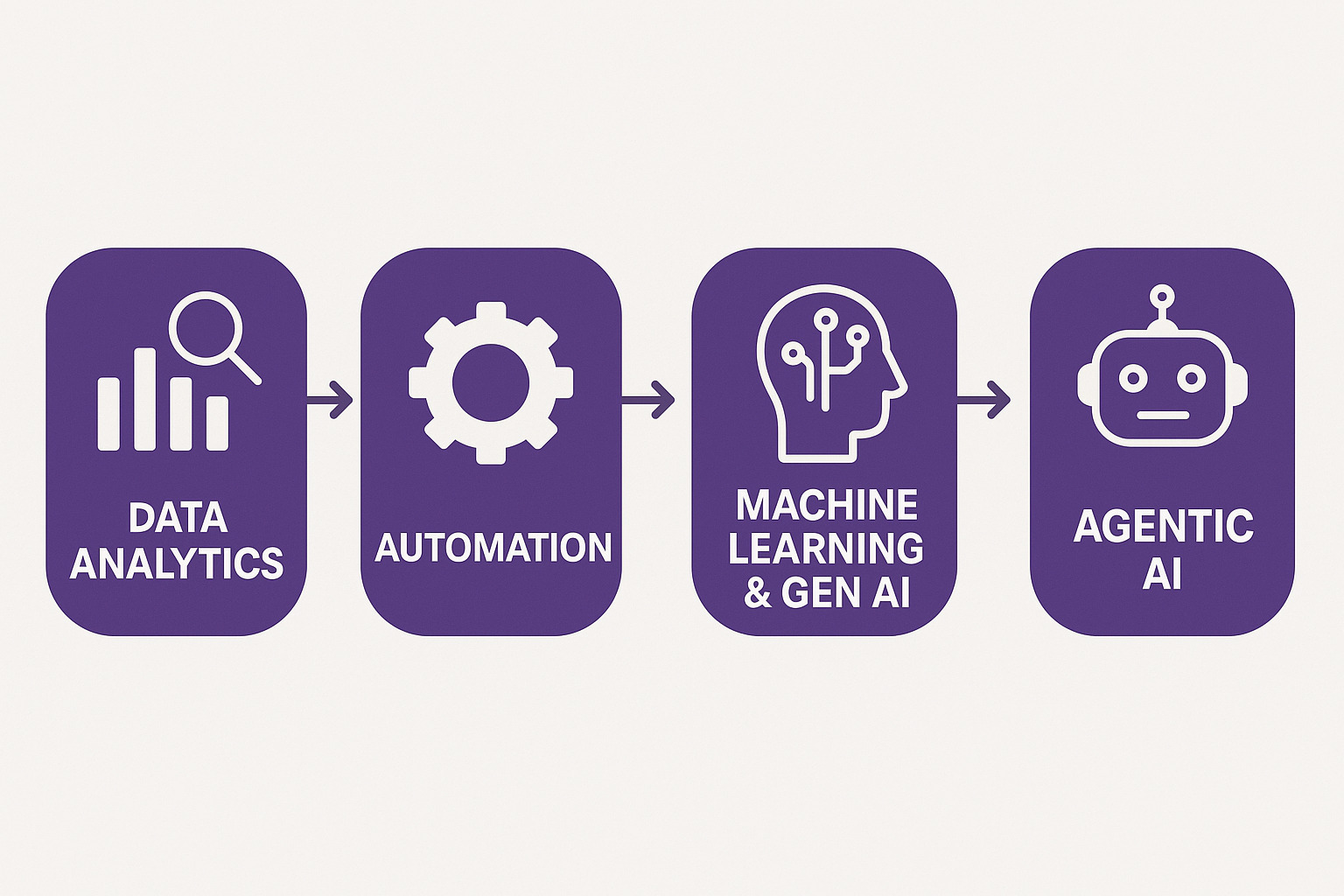 Order-to-Cash Process Automation
UIPath Activities
Generalizing to any spreadsheet automation
Debugging Hints and Tips
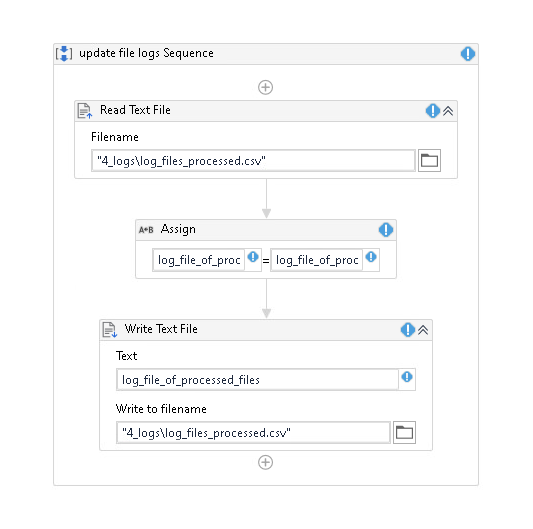 Validation error: variable is out of scope

Either not created yet, or 
Created in a different scope


Fix by creating variable (CTRL+K) or increasing the scope (find where you created it)
Debugging Hints and Tips
Warning – variable has been defined twice
across different scope levels
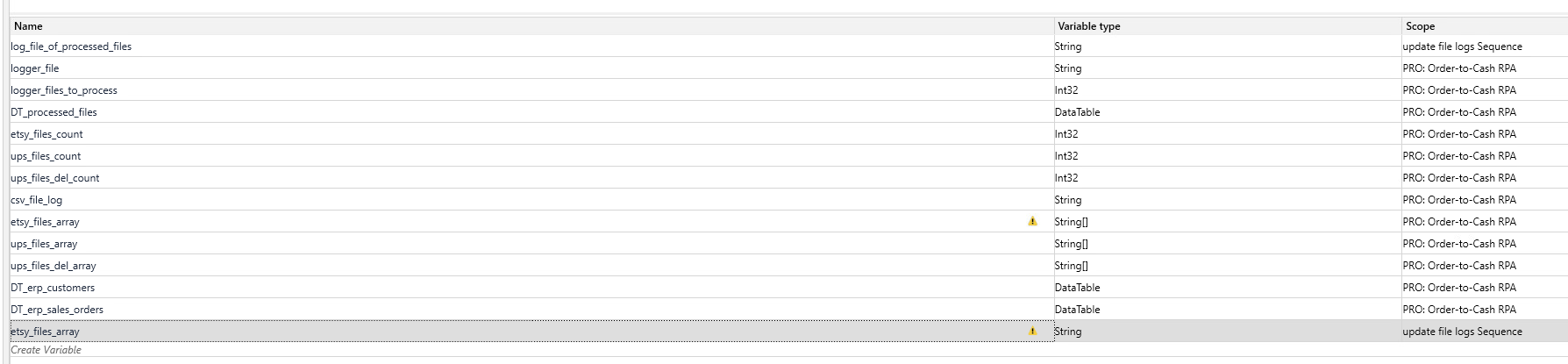 Problems: may cause overwriting of data, or access of variable not expected.

Fix: Usually just delete the one with lowest scope (created by accident) 
                                                   or limit the scope of the higher scope variable
Debugging Hints and Tips
May require multiple steps, 

first look for some evidence of what it relates to
Tracking down a new error
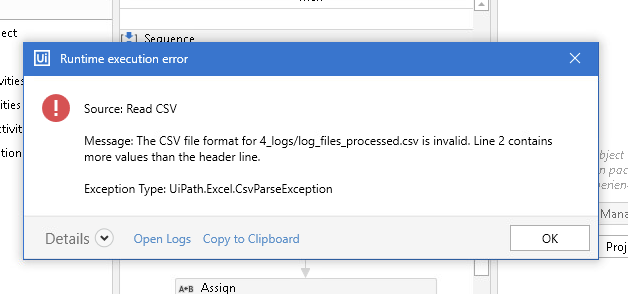 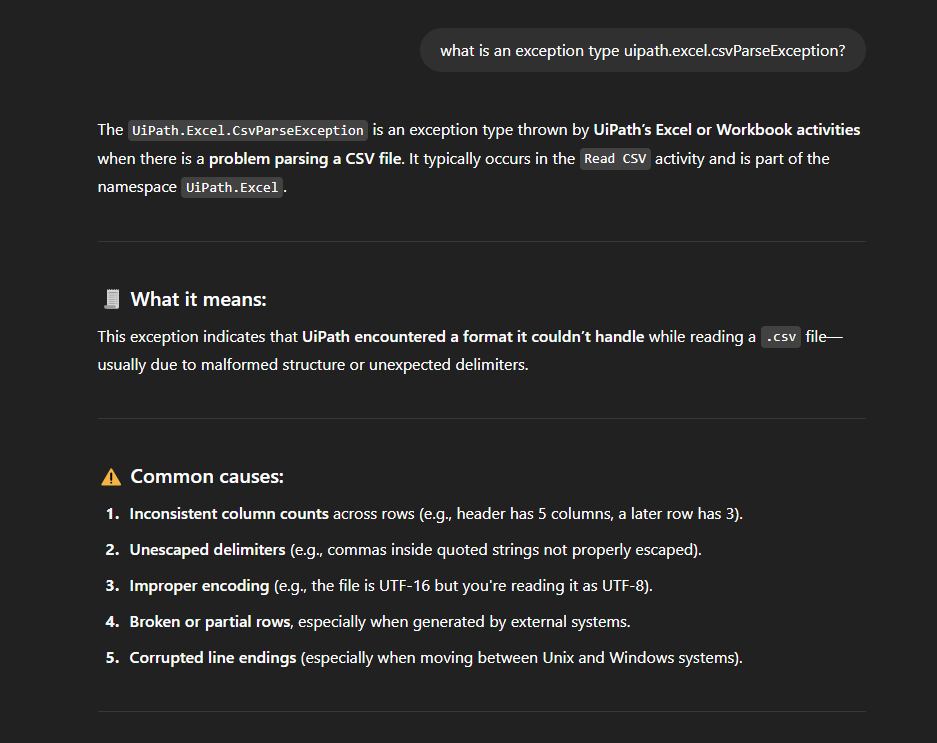 You can google/GPT the exception type
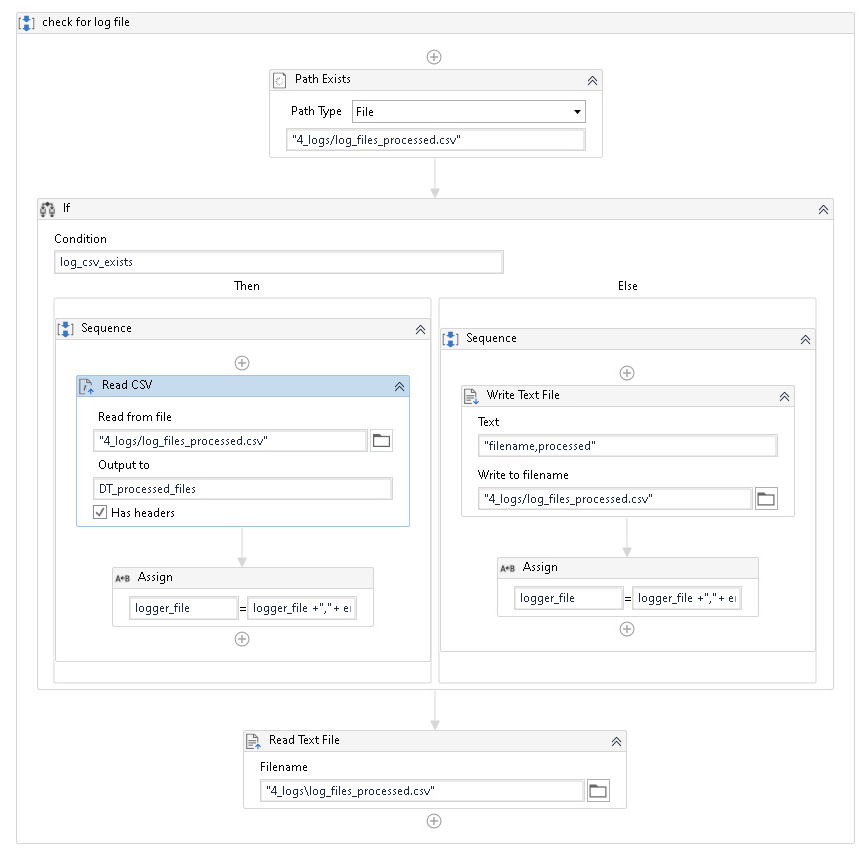 We identified it has something to do with this file

So we can retrace our steps
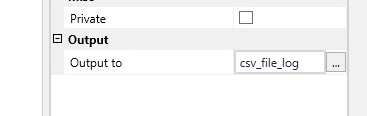 Take a look at the file, we get this but expect this
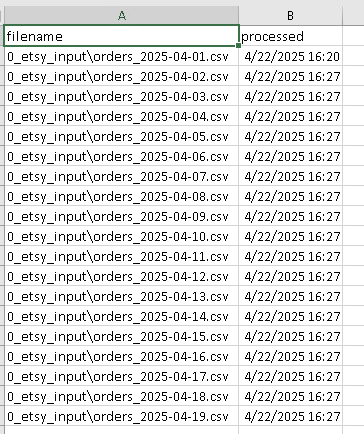 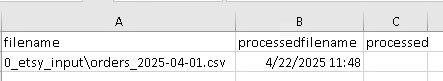 Look for times that the file might be interacted with, e.g., updates to log
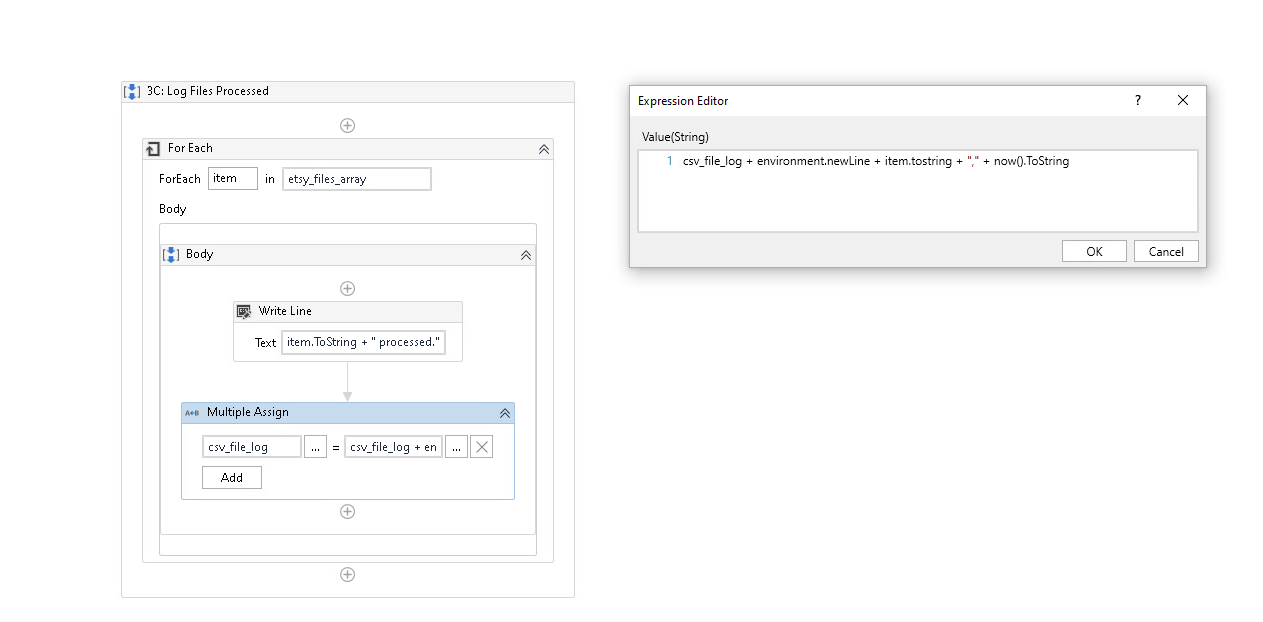 What was the problem???

It was this part
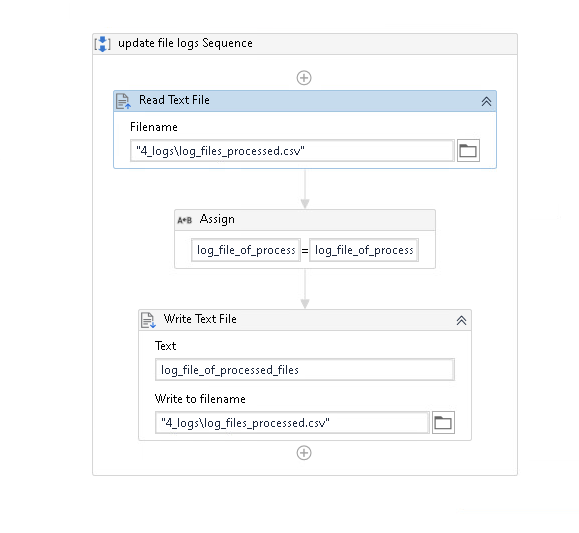 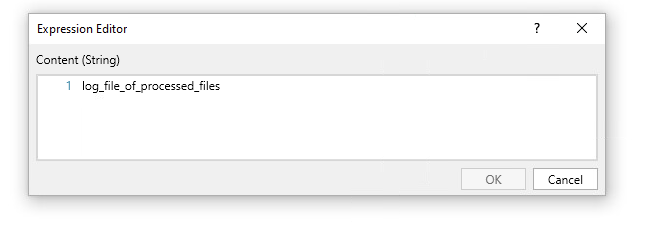 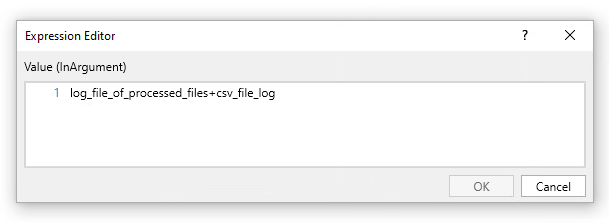 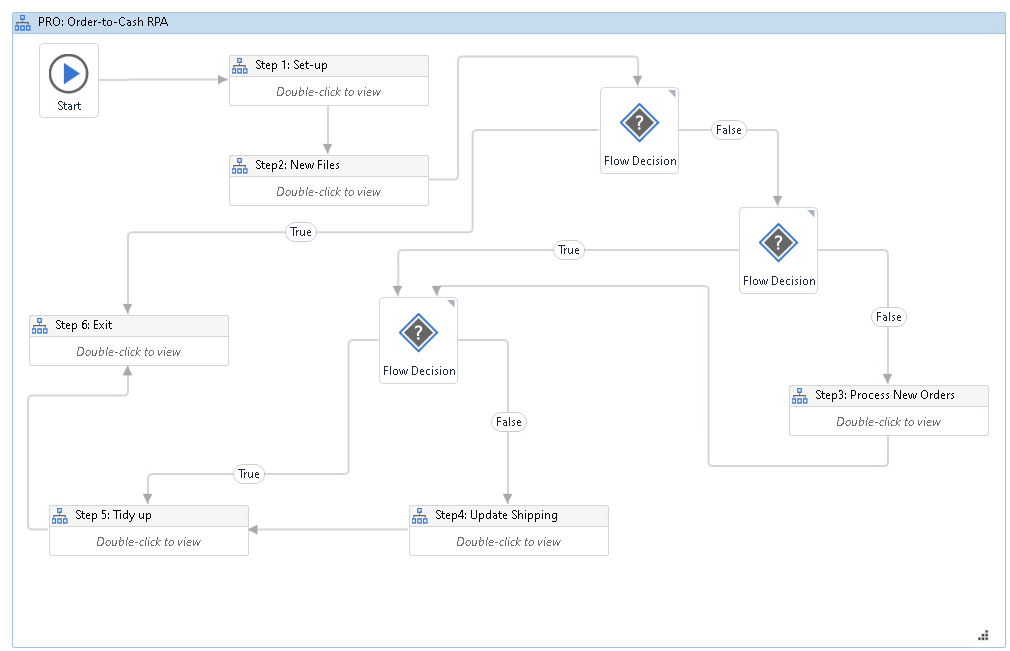 Agenda
Review
Debugging tips and hints
Pure Reformed Oils Case: Continued
Possible extensions
Possible extensions
Create a bot that automates the order-to-cash workflow described by the clients:
Move processed files automatically
Update ERP for shipments/deliveries
Update Inventory levels
Create metadata tags, extend the logger (with a json output) 
Create diagnostic output for a dashboard / create dashboard
Other ideas:
ETSY Payments updates
Accounting system
Auto reconciliations, controls
And anything else you think could be automated / improved.
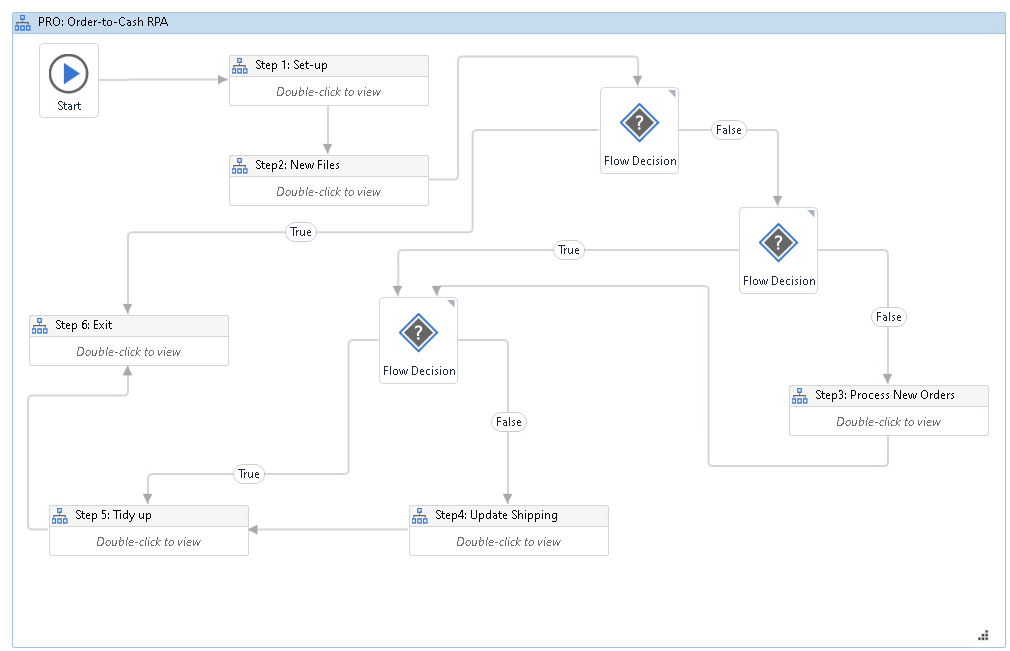 1. Move files
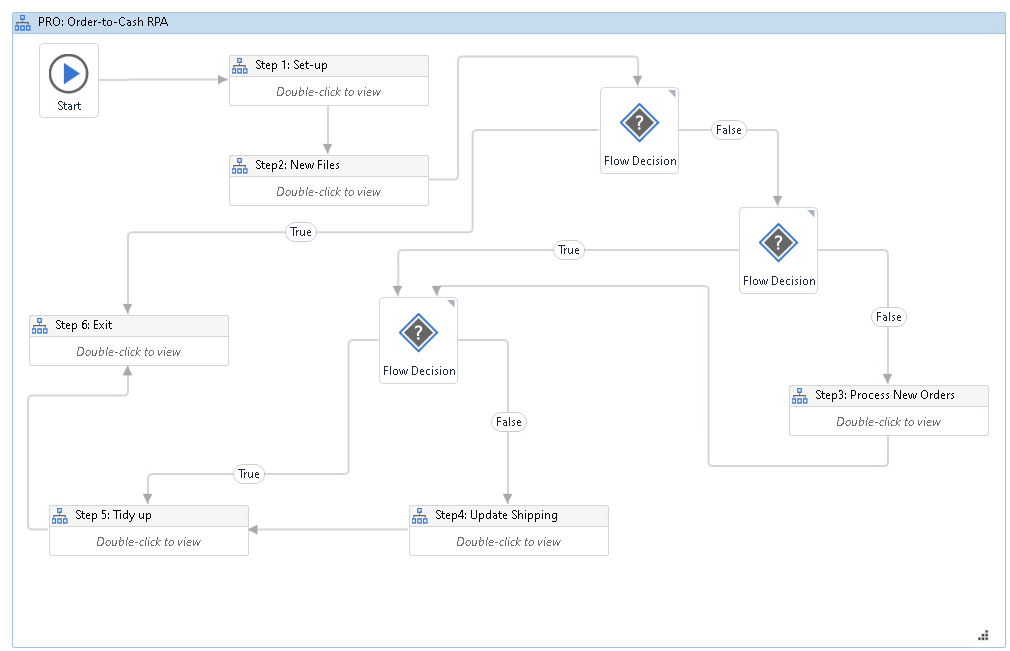 2. Update shipping and deliveries
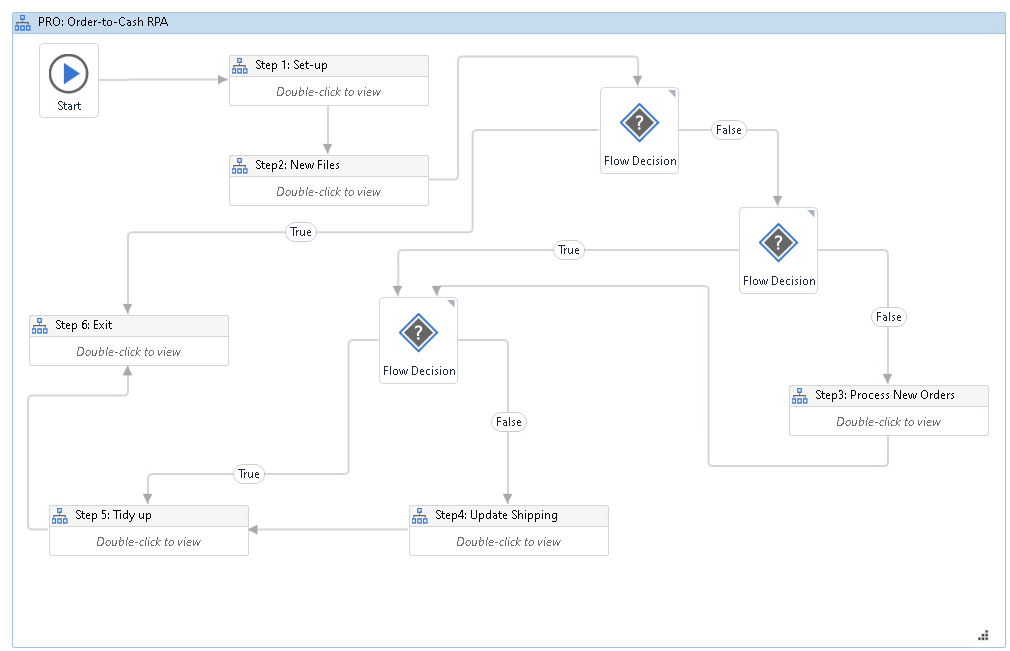 3. Update inventory levels
OR
3. Update inventory levels
OR: New step 5
(step5 becomes 6, 6 becomes 7)
3. Update inventory levels
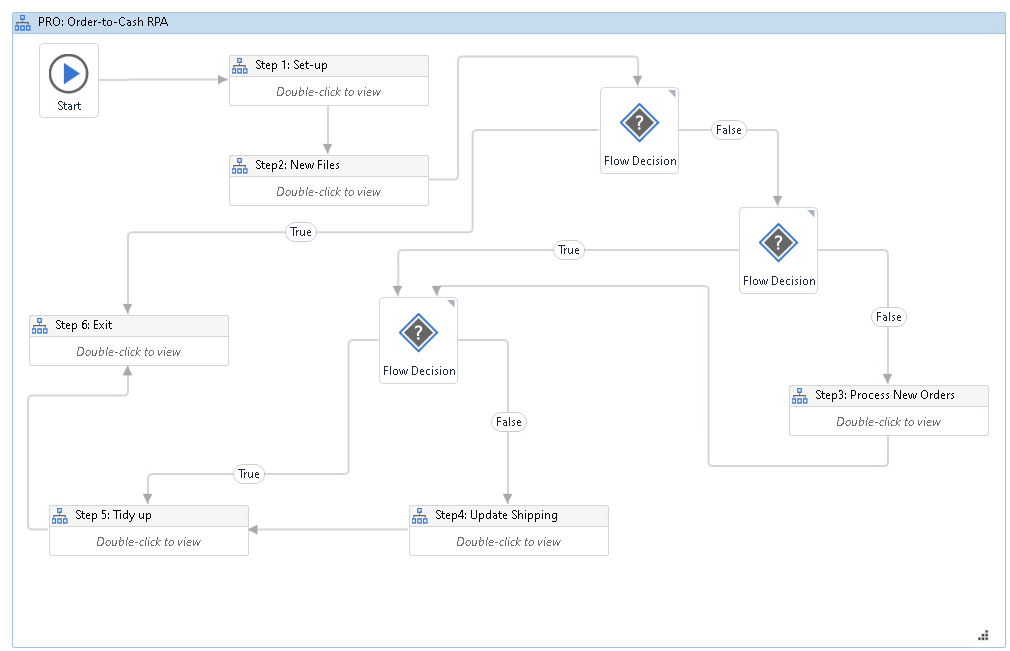 Inventory levels
5. Dashboard will require new steps, new calculations
Possible extensions - recap
Create a bot that automates the order-to-cash workflow described by the clients:
Move processed files automatically
Update ERP for shipments/deliveries
Update Inventory levels
Create metadata tags, extend the logger (with a json output) 
Create diagnostic output for a dashboard / create dashboard
Other ideas:
ETSY Payments updates
Accounting system
Auto reconciliations, controls
And anything else you think could be automated / improved.
Possible extensions – suggestions & hints
Remember the video should include inputs & outputs and preferably the bot running.
Hint: show the output log in the video.
Make it very clear what your extension(s) is(are) in the video.
Hint: if you go beyond my list, make it clear, and if you do consider researching “end-to-end” automation and discussing your bot/solution using this language. 
Discuss the solution in terms of efficiency (hours saved) and effectiveness (minimization of potential human errors, typos, mis pasting of data, etc).
Hint: Consider talking about other uses of time for Victoria and Skylar.
Hint: Another discussion point is the provision of follow up services, including maintenance and or help with other automations. You are welcome to discuss these hypotheticals.
Thank you